المجاميع الرئيسية للاسماك
اعتماداً على نوع الصفات المظهرية المعتمدة على علاقات التطور والتي تؤثر بالتالي على موقع كل نوع من الاسماك في مرتبة تصنيفية معينة قد يختلف العلماء في النظام المتبع في التصنيف فقد يستعمل صنف ثانوي subclass عند بعض العلماء ويكون رتبة عند اخرين، وتلعب الدراسات الجينية الخاصة بالحامض النووي DNA او انواع ال حامض الرايبوسومي RNA دوراً مهما في تقريب وجهات النظر المختلفة في بعض المجاميع السمكية.
يمكن تقسيم الاسماك الى مجموعتين رئيسية الاولى تضم الاسماك اللافكية Agnatha والاسماك الفكية Gnatha.
يضم فوق صنف الاسماك Pisces حاليا ثمانية اصناف وتشمل:
اسماك الجريث Hagfish))               Class Myxini
اسماك الجلكي ( (Lampreys       Class Petromyzoni
الاسماك الغضروفية  Class Elasmobranchii
الاسماك كاملة التعظم القديمة (الخرافية) Class Holocephali   اسماك البشير ((Bichir Cladistii Class
اسماك شعاعية الزعانف Class Actinopteri
اسماك اللاتيميريا Coelacanthi
الاسماك الرئوية (Lungfishes)    Class Dipneusti
الاسماك اللافكية
مميزاتها:
1-فقريات بدائية لا تمتلك فكوك.
2-لجوءها الى امتصاص الغذاء او قشطه.
3-تنعدم الزعانف الحوضية وقد تمتلك بعضها زعانف كتفية بدائية.
4-الاقواس الغلصمية تكون ملتحمة بالقحف العصبي وتقع انسجة الغلاصم والشراين الغلصمية والاعصاب الى الداخل من الهيكل العظمي.
5- انتشرت هذه الاسماك خلال العصر السيلوري والديفوني القديم وتناقصت خلال العصر الديفوني الاوسط والحديث ولم يتبقى نها الا مجموعتين هما الجلكي والجريث (الاسماك الشريرة).
اولا: صنف اسماك الجريث (الاسماك الشريرة) Class: Myxini
مميزاتها
1-هناك اكثر من 80 نوعاً متواجدة حالياً في المناطق غير الاستوائية وفي اعماق تصل الى 200 متر. 
2-تمتلك اجسام مرنة ملفتة للانتباه بحيث يمكن عقدها.
تختلف اسماك الجريث عن الجلكي
1-بانها بحرية فقط 
2-ولاتمتلك مراحل يرقية 
3-والجهازان التنفسي والحسي غير متطوران فالعيون مثلاً ضامرة وتقع تحت الجلد. هناك قناة شبه دائرية واحدة في الاذن مقارنة بقناتين في الجلكي. 
4-يمتلك الجريث مجسات طويلة تحيط الفم والفتحة الانفية وهناك 5-15 زوجاً من الغلاصم  يفتح على جانبي الجسم.
5- الهيكل غير نامي بشكل جيد ولا اثر لوجود الفقرات.
الاسماك الشريرة Hag fish
ثانياً: صنف الجلكيات Petromyzoni
1-كل انواع الجلكي التي بحدود 42 نوعاً باستثناء انواع قليلة تعيش في نصف الكرة الشمالي وضمن خطوط العرض º30 شمال او جنوب خط الاستواء. وغالبيتها تعيش في المياه العذبة وبعض انواعها تهاجر الى البحر لتقضي جزء من دورة حياتها.
2-تقوم هذه الاسماك بالتطفل على جلد الاسماك الاخرى بمساعدة اللسان العضلي الثاقب المدبب ومع ذلك هناك انواع لا تتغذى ابداً عندما تصل البلوغ وهي اصغر حجماً.
3- يتميز الجلكي بانعدام الزعانف الزوجية والحراشف وامتلاكه للزعانف الظهرية والذنبية وهي اسماك شبيهه بالانقليس (الاسماك الثعبانية eels) وذات عيون جانبية وفم بطني بشكل قرص دائري مزود باسنان قرنية. الهيكل غضروفي واجسام الفقرات غير ناميه.
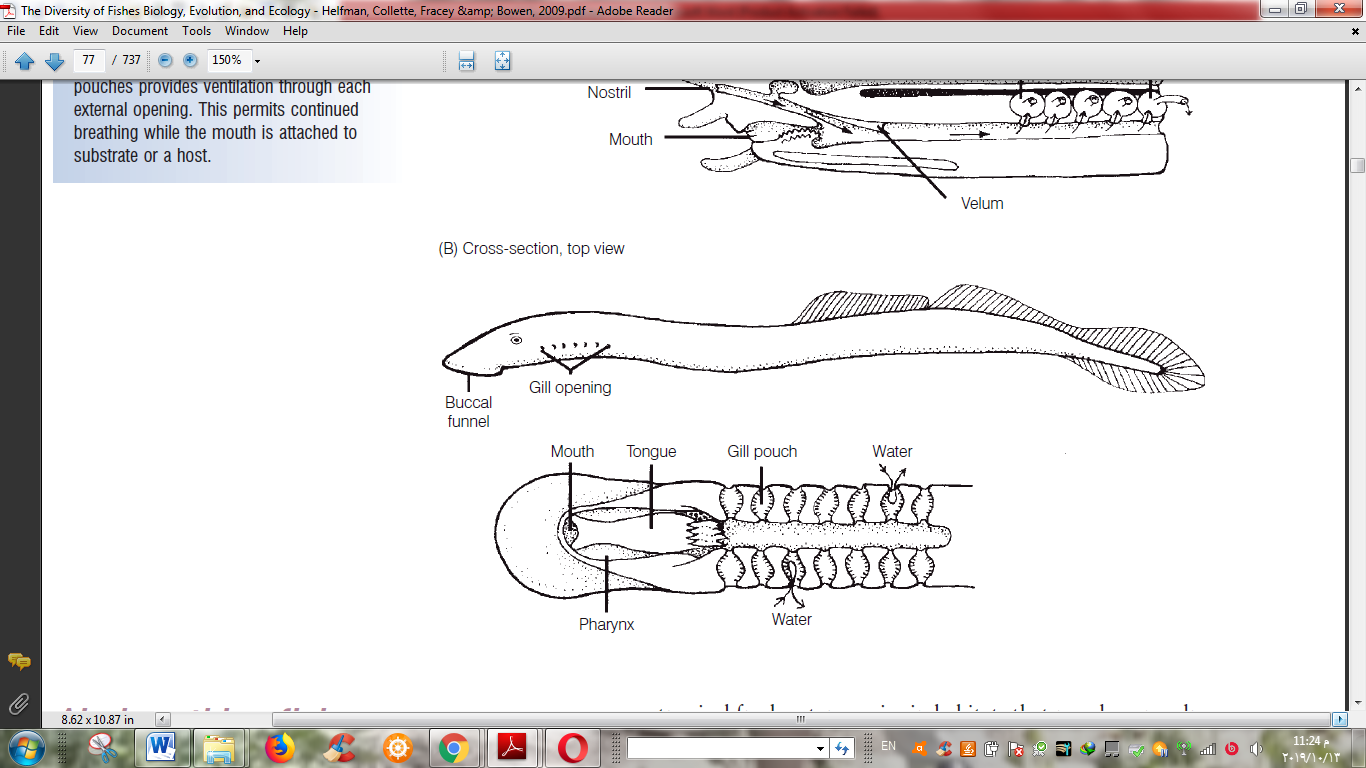 4-تفقس بيوض الجلكي عن يرقات تسمى الاموسيت والتي لا تختلف عن الاسماك البالغة الا في طريقة التغذية بالترشيح للمواد العضوية من القاع وتتستمر لمدة تصل الى خمس سنوات لتصل الى دور البلوغ وعندها تنقطع عن التغذية حتى تنضج وتتزاوج وتموت.
ثالثاً: الاسماك الغضروفية Class: Elasmobranchii
1-يضم هذا الصنف ما يزيد على 1370 نوعاً من الكواسج والقوابع وهي المجموعة التي كان الاعتقاد السائد انها من المجاميع البدائية.
2-غالبيتها بحرية الا ان هناك انواعا قليلة تعيش في المياه العذبة.
3-الهيكل غضروفي مع وجود حراشف من النوع الدرعي placoid scales مع وجود اسنان في الفكوك وقد يستخدم صف واحد من الاسنان في التغذية او عدة صفوف معاً ومن اكثر التطورات الملفته للانتباه هو امتلاك قرش النمر على اسنان قاطعة بدلاً من النابية التي تميز اكثر القروش.
4- تمتاز القوابع عن القروش بالموقع البطني للشقوق الغلصمية (جانبية في في القروش) واتحاد الزعانف الكتفية مع الرأس (غير متحدة) ومعضمها تمتلك زعانف كبيرة باستثناء قوابع القيثار والمنشار التي تمتلك زعانف صغيرة يجعلها شبيهه بالقروش.
5-يتراوح عرض القوابع من 10 سم الى اكثر من 6 متر كما في قوبع الشيطان وللقوابع اعضاء كهربائية ضعيفة في منطقة الذنب كالتي في القروش الا ان هناك اعضاء كهربائية ذات فولتية عالية في الزعانف الكتفية في القوابع الكهربائية ُElectric rays وهناك قوابع تمتلك اشواك سامة في الذنب.
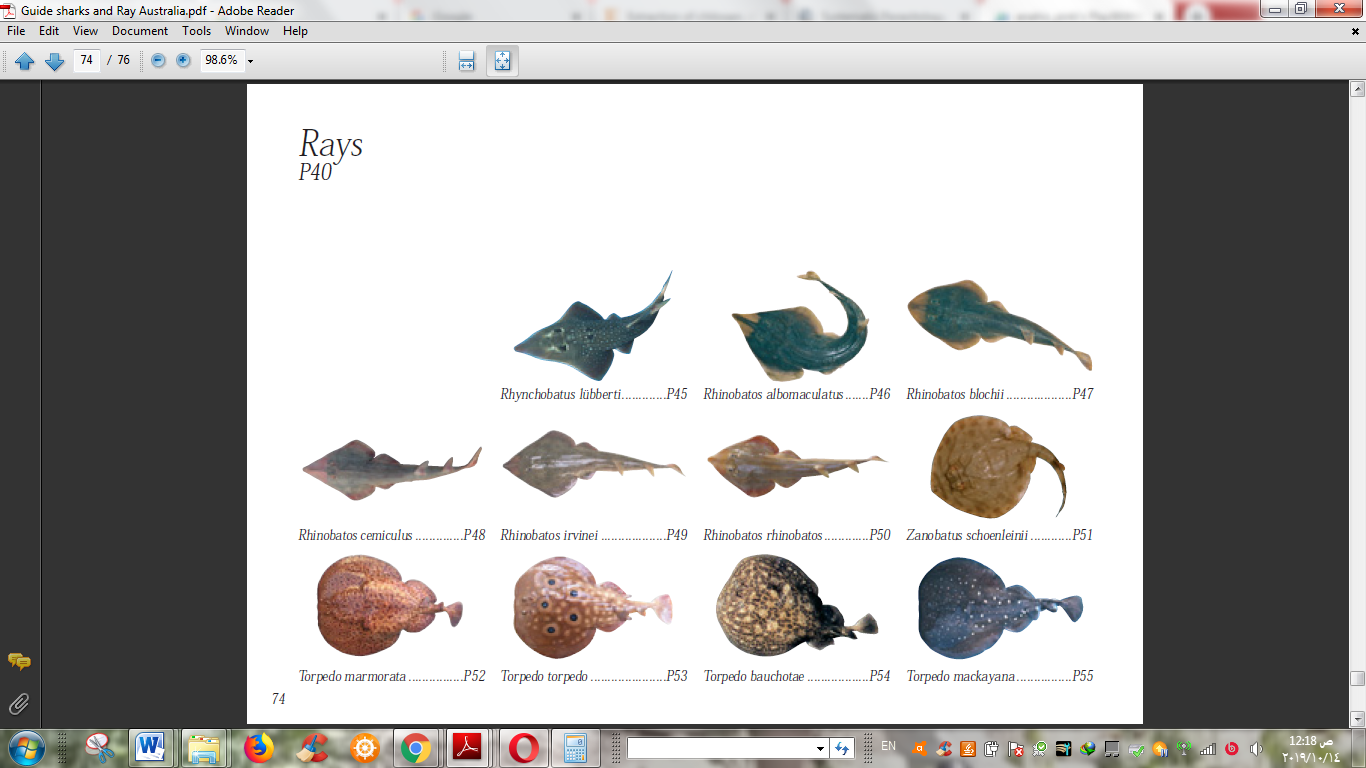